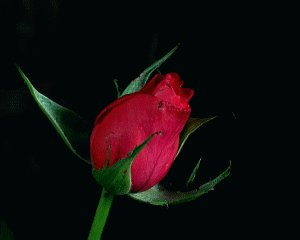 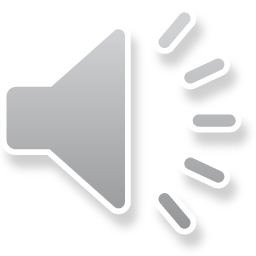 স্বাগতম
ওয়েব পেজে  Table তৈরি  করার জন্য HTMLকোড।
<html><body>
<table border=“1”>
<tr>
<td>Name</td><td colspan=“2”>Phone Number</td></tr>
<tr>
<td>AKKSH</td><td>01923687696</td><td>01732879085
</td></tr>
<table>
</body>
</html>
ওয়েব পেজে  Table তৈরি করার জন্য HTMLকোড।
<html>
<body>
<table border=“1”>
<tr><th align=“center”>First Name</th><th> Abdul Kuddus Makhon Talukder</th></tr>
<tr><td rowspan=“2”>Phone Number</td><td>01765432927</td></tr>
<td align=“right”>01935890987</td></tr>
<table>
</body>
</html>
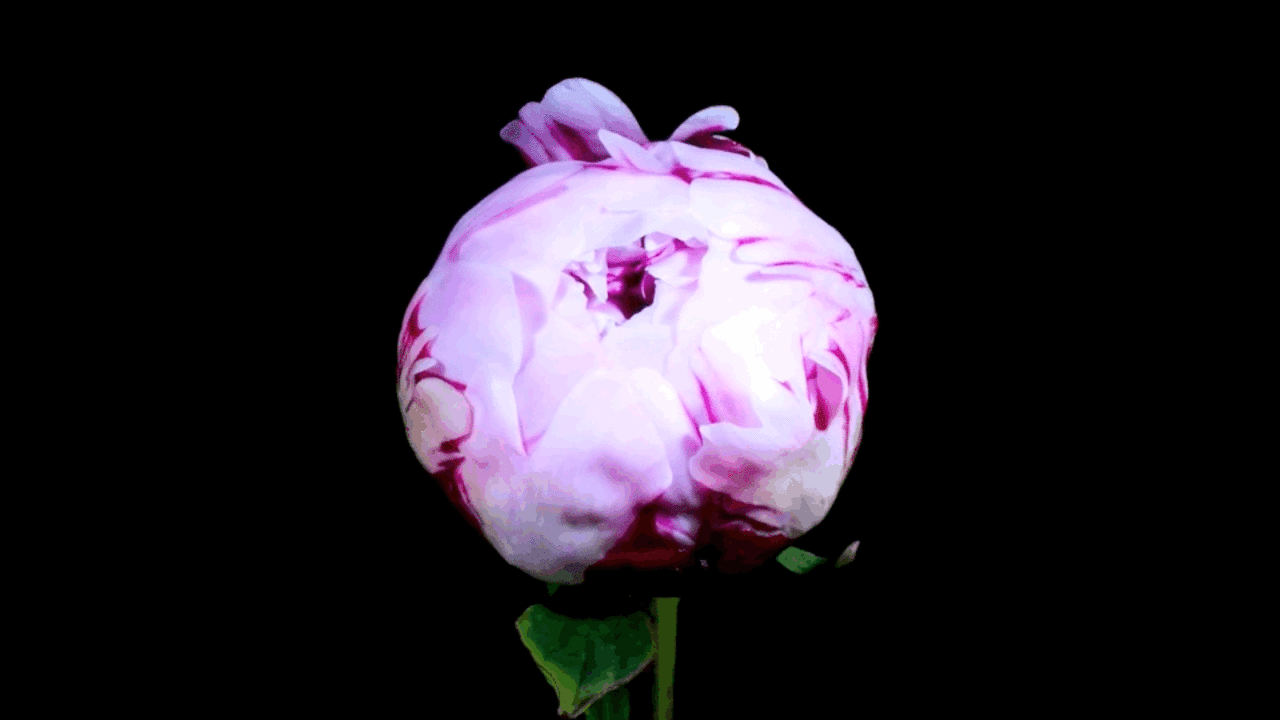 ধন্যবাদ
সাথে থাকার জন্য।